المعايير الوطنية للاعتماد البرامجي لكلياتالطب البيطري
اعداد
ا.د.عفاف عبد الرحمن
ا.م.د.عامر حكيم 
م.د.سيف محسن 
26-27/11/ 2023
1- المعيار الاول: الأهداف والتنظيم وسياسة ضمان الجودة (4%): -العنصر الأول: الرسالة
الأدلة والوثائق والشواهد المطلوبة للعنصر الأول:
وجود نسخ موثقة فيها رؤية ورسالة وأهداف الكلية ومصادق عليها من الإدارة العليا ومعلنة.
  نشر رسالة ورؤية وغايات المؤسسة التعليمية عبر الوسائل المختلفة وما توفره المؤسسة من مطبوعات / وثائق تدلل على تحقق المعيار.
 محاضر الاجتماعات والقرارات والتوصيات والاستبيانات المتعلقة بصياغة رسالة المؤسسة التعليمية ورؤيتها وغاياتها أو أي تعديلات أجريت عليها. 
الخطة الاستراتيجية للمؤسسة والملخص التنفيذي لاستراتيجية الجامعة (إن وجدت (
وجود تقارير أو مقترحات أو بيانات لاستخدام الرسالة كأساس لاتخاذ القرارات. 
فحص الإجابات عبر أسئلة استطلاعات الرأي أو إجراء مقابلات مع هيئة التدريس والموظفين والطلبة والخريجين وأرباب العمل للتعرف على مدى معرفتهم بالرسالة ودعمهم لها
أدلة معدة عن متطلبات الكلية والجهات المستفيدة وسوق العمل.
 خطط التحسين المستمر.
تقارير التقييم الذاتي للكلية.
 نماذج الاستبانات/ الأدوات المستخدمة في التحليل البيئي.
العنصر الثاني  : التنظيم  60 درجة
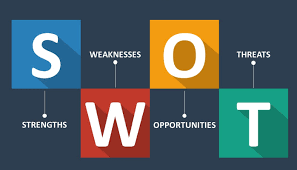 الأدلة والوثائق والشواهد المطلوبة للعنصر الثاني:
الهيكل التنظيمي والإداري للكلية.
المعايير المعتمدة الاختيار القيادات ووسائل تنمية لقدرات القيادات. 
دليل Guide line  إجراءات التدريب مع مذكرات ورسائل التعاون مع الجهات المختلفة.
أدوات ومؤشرات تقييم أداء القيادات (وسائل استطلاع رأي الأطراف المعنية).
 دليل الصلاحيات والواجبات ودليل التوصيف الوظيفي.
 وجود وثائق تحدد السياسات والصلاحيات والمسؤوليات والإجراءات التنفيذية للجان الرئيسية والوظائف الإدارية.
 دليل إجراءات الترقية العلمية، دليل شؤون الطلبة، أدلة إجراءات العمل.
 تقارير التقييم الذاتي للكلية وتقرير تقييم الأداء السنوي.
تنفيذ التوصيات والمقترحات التي تمخضت عن الدراسات العلمية والميدانية.
 دليل الورش والدورات التدريبية والندوات.
وجود نتائج استطلاعات آراء أعضاء هيئة التدريس والعاملين والطلبة حول الإجراءات الإدارية ومستوى الوعي بهذه المتطلبات
دراسات ومقترحات خاصة حول التشريعات والقوانين واللوائح والتعليمات والضوابط.
نماذج الاستبانات/ الأدوات المستخدمة في التحليل البيئي.
خطة توزيع مطفآت الحرائق على مباني المؤسسة، والإجراءات والتعليمات ذات العالقة ووثائق التامين.
 وجود خطط تفصيلية، وقاعدة معلومات لبناء الخطة الشاملة.
يجب تثبيت نقاط القوة والضعف في كل عنصر.
2- المعيار الثاني: الشؤون المالية ( 6%):العنصر الاول: الموارد المالية العنصر الثاني: الخدمات السريرية والميدانية العنصر الثالث: تخصيص الموارد
الأدلة والوثائق والشواهد المطلوبة للعنصر الاول:
ميزانية الكلية لعدة سنوات سابقة. 
 وجود سجلات التخطيط المالي والموازنة والحساب الختامي للعام السابق. 
شواهد التخصيص المالي لبنود الموازنة. الهيكلة والملاك الوظيفي للوحدة المالية.
أنموذج من الدراسات التقويمية للموارد المالية والتقارير المالية. 
النماذج المالية (في التخطيط المالي وحساب الموازنة). 
محاضر اجتماعات الإدارة بالمؤسسة والإدارة المالية والخطط التي وضعت لمعالجة الاختناقات المالية إن وجدت.
خطط الإخلاء وإدارة الأزمات والكوارث.
وجود تقارير التدقيق المالي الخارجي لعدة سنوات سابقة
نسب أجمالي الدخل المالي من مصادر التمويل المختلفة.
بيان إحصائي بمصادر وقيمة الموارد المالية الذاتية (صناديق وحسابات) وتطورها للأعوام الثالثة السابقة.
بيانات نسب رواتب الموظفين والتدريسيين الى الأنفاق الكلي. 
الإجراءات المحاسبية والاطلاع على الوثائق ذات العالقة.
العنصر الثاني  : الخدمات السريرية والميدانية  45 درجة
الأدلة والوثائق والشواهد المطلوبة للعنصر الثاني:
كتب رسمية لاعتماد مستشفى تعليمي خاص بالكلية.
شواهد حول تقديم المستشفى التعليمي الرعاية التمريضية والتعليم السريرية للطلاب.
شواهد حول توافر مرافق الكلية المخصصة للثروة الحيوانية للتدريس العملي للطلاب.
توافر عدد كافٍ من الحيوانات والجثث وكيف يتم الحصول عليها وتخزينها لأغراض التعليم السريري
وصف الآليات المستخدمة لضمان الإشراف الجيد على جميع المواضع السريرية منظمة وتخضع لعمليات ضمان الجودة المناسبة
شواهد حول مدى توافر وحرية الوصول لمدى واسع من المرافق التشخيصية والعلاجية، وعلى سبيل المثال لا الحصر: الصيدلية، التشخيص بالتصوير، التخدير، التشخيصات المرضية، وحدة العناية المركزة، صالات العمليات، وحدة الطب الباطني، فضلا عن قاعة التشريح المرضي. 
تقارير الزيارات الميدانية للمواقع السريرية واستمارة الحالات السريرية او log book الخاص بالطلبة.
نسخ من العقود مع جهات خارجية تحديد مدى ومسؤوليات التدريس السريري خارج الحرم الجامعي.
ان تكون السجلات الطبية شاملة ومحافظ عليها وان يكون هناك نظام استرجاع فعال لدعم كفاءة العملية التعليمية والبحثية وخدمة الكلية
العنصر الثالث  : تخصيص الموارد  15  درجة المؤشرات
الأدلة والوثائق والشواهد المطلوبة للعنصر الثالث:
قاعدة بيانات بالموارد المادية واحتياجاتها (دليل الأبنية والمنشآت للمؤسسة)، وثائق عملية التخطيط
خطة الصيانة السنوية للبنية التحتية والمرافق.
سياسات وإجراءات الأمن والسلامة
خطط التحسين والتطوير وإجراءاتها. 
المكتبة وتجهيزاتها ونوعية المراجع وأعدادها ونوعية الخدمات المتوافرة بالمكتبة. 
وجود استطلاعات الرأي عن رضا المستخدمين. 
مقارنة مدى توفر التجهيزات مع مؤسسات تعليمية أخرى تقدم برامج مماثلة. 
الملاحظات المباشرة بواسطة مقومين مستقلين. 
توفر اللوائح التنظيمية وقواعد السلوك الخاصة باستخدام المرافق والأجهزة غالية الثمن 
الإحصاءات المتوافرة عن أعطال الأجهزة.
3- المعيار الثالث: المنهاج الدراسي (15%):
العنصر الاول  : الاطار العام للمنهج  20  درجة

توافر برنامج دراسي علمي سريري ذات أهداف تربوية مصادق عليها للكلية
معلومات عامة عن المقرر (اسم المقرر، رمز المقرر، الفصل الدراسي الذي يقدم فيه، عدد الساعات النظرية والعملية المعتمدة، المفردات، المصادر المعتمدة...... الخ). 
تقارير من الجهات المستفيدة تثبت إمكانية استفادتها من مقررات البرنامج الأكاديمي بصورة عملية. 
برنامج سنوي تدريبي في دورات في مجال استراتيجيات التعليم والتعلم.
 خطة سنوية حول سبل واليات تعزيز التعلم الذاتي للطلبة.
 توافر متطلبات التعلم الالكتروني من مختبرات وأجهزة وقاعات ذكية وأنظمة التعلم الالكتروني الأخرى.
العنصر الثاني   : الكفاءة   20  درجة
محاضر مجالس المؤسسة المعنية الخاصة بتبني المعايير الأكاديمية الخاصة ببرامجها
وثيقة المعايير المعتمدة 
أمثلة من محاضر الأقسام العلمية ولجنة التعليم والطالب ومجلس المؤسسة الخاصة بتصميم وتطوير البرامج التعليمية
استبانات الطلبة والخريجون وارباب العمل حول جودة البرامج الدراسية وكفاءتها.
تقارير من الجهات المستفيدة تثبت إمكانية استفادتها من مقررات البرنامج الأكاديمي بصورة عملية 
مصفوفة توافق نواتج التعلم للبرنامج التعليمي مع المعايير الأكاديمية والمقررات الدراسية التي تبنتها
تقارير المراجعة الداخلية الخارجية للبرامج التعليمية والمقررات الدراسية
توصيات من الخريجين من البرنامج وجهات العمل واستشاريين مستقلين.
العنصر الثالث  : نتائج التعلم   17  درجة
استبانات عن فعالية التدريس 
تقييمات الطلبة، واستطلاعات آراء الخريجين وارباب العمل.
وتقييمات خارجية فاحصة لجودة أداء الطلبة في الامتحانات والمها م والواجبات.
تقارير سنوية عما تم القيام به واتخاذ اية تعديلات قد تظهر الحاجة اليها
محاضر مراجعات لجودة التعليم والتعلم لك برنامج.
تقارير الخبراء الأكاديميين والمهنيين ذوي العلاقة.
الموقع الالكتروني للكلية.
قاعدة بيانات بوسائل التعليم الحديثة وقاعات الدراسية
العنصر الرابع   : ادارة البرنامج   18  درجة
الأدلة والوثائق والشواهد المطلوبة للعنصر الرابع:
لجان ومحاضر لجان المناهج الدراسية في الكلية.
التقارير الفصلية للمناهج الدراسية.
تقارير المراجعة الدورية والتحديثات واهم المقترحات  
تقارير الخبراء الأكاديميين والمهنيين ذوي العلاقة
تقرير تقييم الذات وخطة التحسين.
العنصر الخامس    : التدريب السريري    25  درجة
محاضر مجالس المؤسسة المعنية الخاصة بتبني المعايير الأكاديمية الخاصة ببرامجها 
كتب رسمية لاعتماد مستشفى تعليمي خاص بالكلية للتعليم السريري.
شواهد حول تقديم المستشفى التعليمي الرعاية التمريضية والتعليم السريرية للطلاب.
قاعدة بيانات لمختبرات التشخيصية تتضمن الاجهزة والمعدات والمواد.
وصف الآليات المستخدمة لضمان الإشراف الجيد على جميع المواضع السريرية منظمة وتخضع لعمليات ضمان الجودة المناسبة
شواهد حول مدى توافر وحرية الوصول لمدى واسع من المرافق التشخيصية والعلاجية، وعلى سبيل المثال لا الحصر: الصيدلية، التشخيص بالتصوير، التخدير، التشخيصات المرضية، وحدة العناية المركزة، صالات العمليات، وحدة الطب الباطني، فضلا عن قاعة التشريح المرضي. 
تقارير الزيارات الميدانية للمواقع السريرية واستمارة الحالات السريرية او log book الخاص بالطلبة.
وثيقة التعاون فيما يتعلق بالتدريب السريري الخارجي للطلبة.
4-المعيار الرابع: المرافق والمعدات (10%):العنصر الاول: المرافق المادية  28 درجة
وثائق عملية التخطيط 
التوافر والإتاحة وكفاءة الاستخدام والنوعية والجودة والملائمة. 
سياسات وإجراءات الأمن والسلامة. 
أدارة جودة المرافق وخدماتها ومراقبتها وتحسينها وإجراءات الصيانة وفعاليتها. 
وجود استطلاعات الرأي عن رضا المستخدمين للمرافق. 
مقارنة مدى توفر التجهيزات مع مؤسسات تعليمية أخرى تقدم برامج مماثلة. 
الملاحظات المباشرة بواسطة مقومين مستقلين. 
توفر عمليات تقويم حال التجهيزات وجداول الصيانة. 
توفر اللوائح التنظيمية وقواعد السلوك الخاصة باستخدام المرافق والأجهزة غالية الثمن 
الإحصاءات المتوافرة عن أعطال الأجهزة.
 مقارنة مدى توافر التجهيزات في الكلية بتلك الموجودة في مؤسسات أخرى شبيهة
العنصر الثاني : مرافق التدريب السريري 30 درجة
سجلات اعداد الحيوانات المتوفرة والجثث وكيف يتم الحصول عليها وتخزينها لأغراض التعليم السريري
شواهد او وثيقة اعتماد المستشفى التعليم او المستشفى الملحق بالكلية 
شواهد اماكن الثروة الحيوانات التعليمية ومدى ملائمة اماكن ايواء الحيوانات
للوائح والمبادئ التوجيهية الرسمية والتعليمية المعمول بها لرعاية واستخدام الحيوانات في البرنامج.
دليل رعاية واستخدام حيوانات المختبر.
دليل حول مرافق التدريب السريري والخارجي 
اعداد الكوادر والهيئات التدريسية المشاركة في التدريب السريري 
وثائق دعم التدريب السريري 
بيانات احصائية حول التدريب السرير والنتائج المرجوة 
برامج الخدمات البيطرية الاكلينيكية المدعومة للبرنامج 
شواهد حول تقديم المستشفى التعليمي الرعاية التمريضية والتعليم السريرية للطلاب.
وصف الآليات المستخدمة لضمان الإشراف الجيد على جميع المواضع السريرية منظمة وتخضع لعمليات ضمان الجودة 
ان تكون السجلات الطبية شاملة ومحافظ عليها وهناك نظام استرجاع فعال لدعم كفاءة العملية التعليمية 
توفر عمليات تقويم حال التجهيزات وجداول الصيانة
العنصر الثالث: مرافق العزل 10 درجة
اللوائح والتعليمات الخاصة بإيواء وعزل الحيوانات 
المخطط الانشائي لاماكن عزل الحيوانات.
توفر عمليات تقويم حال التجهيزات وجداول الصيانة.
الضوابط والتعليمات بكيفية التعامل مع الحيوانات المصابة 
سياسات وإجراءات الأمن والسلامة الصحية للحيوانات والعاملين في البرنامج
العنصر الرابع : العيادات المتنقلة 10 درجة
كتب، وثائق او شواهد حول توافر عيادة متنقلة 
تقارير حول الخدمات المقدمة 
احصائيات بعدد الاجهزة المختبرية المحمولة.
العنصر الخامس : نقل الطلاب والحيوانات الحية والجثث والمواد من أصل حيواني 12 درجة
الضوابط والتعليمات بكيفية التعامل مع الحيوانات 
سياسات وإجراءات الأمن والسلامة الصحية للحيوانات والعاملين في البرنامج
سجلات اعداد الحيوانات المتوفرة والجثث وكيف يتم الحصول عليها وتخزينها لأغراض التعليم السريري
للوائح والمبادئ التوجيهية الفيدرالية والتعليمية المعمول بها لرعاية واستخدام الحيوانات في البرنامج.
دليل رعاية واستخدام حيوانات المختبر.
العنصر السادس : السياسات والاجراءات التشغيلية   10 درجة
اللوائح والتعليمات الخاصة بالأمن والسلامة البيولوجية.
شواهد حول تضمين البرنامج الأكاديمي السياسات والاجراءات التشغيلية 
توافر اجهزة ومعدات السلامة المختبرية والامن وضوابط التعامل معها 
توفر عمليات تقويم حال التجهيزات وجداول الصيانة.
تقارير حول السياسات والاجراءات التشغيلية المتبعة 
لوائح التعامل مع النقايان والماد التعليمية ذات الاصل الحيواني
5- المعيار الخامس: الموارد الحيوانية والمواد التعليمية من أصل حيواني (15%):
العنصر الاول: والمواد التعليمية من أصل حيواني 30 درجة
سجلات اعداد الحيوانات المتوفرة والجثث وكيف يتم الحصول عليها وتخزينها لأغراض التعليم السريري وفئاتها
للوائح والمبادئ التوجيهية الفيدرالية والتعليمية المعمول بها لرعاية واستخدام الحيوانات في البرنامج
دليل رعاية واستخدام حيوانات المختبر
بيانات احصائية حول التجارب السلبية 
وجود احصائية لدى الكلية فيما يتعلق باستخدام الحيوانات للتدريس في الكلية وجمع الموارد القائمة على الحيوانات (الحية والجثث) مطلوب لكل جلسة تعليمية
ملخص استخدام الحيوانات في التدريس العملي متاح لكل تتم مراجعة المعلومات سنويًا.
العنصر الثاني : مرافق التدريب الخارجي 30 درجة
توافر معاير اختيار جهات التدريب الخارجي وتكون معلنة للطلبة.
احصائية بمواقع لتدريب الخارجي.
دلیل إجراءات التدريب الخارجي مع مذكرات ورسائل التعاون مع الجهات المختلفة.
دليل حول مرافق التدريب السريري والخارجي 
اعداد الكوادر والهيئات التدريسية المشاركة في التدريب السريري الخارجي 
وثائق دعم التدريب السريري الخارجي
بيانات احصائية حول التدريب السريري الخارجي والنتائج المرجوة
العنصر الثالث : الرعاية التمريضية 20 درجة
شواهد حول تقديم المستشفى التعليمي الرعاية التمريضية والتعليم السريرية للطلاب.
وصف الآليات المستخدمة لضمان الإشراف الجيد على جميع المواضع السريرية منظمة وتخضع لعمليات ضمان الجودة 
السجلات الطبية 
بيانات احصائية حول التدريب السريري الخارجي والنتائج المرجوة
العنصر الرابع : السجلات الطبية   20 درجة
شواهد حول تقديم المستشفى التعليمي الرعاية الطبية والتعليم السريرية للطلاب.
وصف الآليات المستخدمة لضمان الإشراف الجيد على جميع المواضع السريرية منظمة وتخضع لعمليات ضمان الجودة 
تتوافر سجلات طبية شاملة للحيوانات الواردة والمفحوصة 
بيانات احصائية حول التدريب السريري الخارجي والنتائج المرجوة
6- المعيار السادس: مصادر التعلم (12  %):العنصر الاول: مصادر التعلم 100    درجة
دليل المكتبة 
احصائية بالبرمجيات المتبعة في المكتبة وطرق الوصول اليها.
الهيكل الاداري للمكتبة  
سجلات طبية شاملة للحيوانات الواردة والمفحوصة 
بيانات احصائية حول برمجيات التعاون مع الجامعات الإقليمية والعالمية
احصائية بالكتب والمجلات الالكترونية.
بنوك للمعلومات واستخدام التقنيات الحديثة في الوصول إليها.
التقنيات المستخدمة في الوصول الى سجلات الرعاية والتمريض للحيوانات.
6- المعيار السادس: مصادر التعلم (12%):
الأدلة والوثائق المطلوبة للعنصر
دليل المكتبة 
احصائية بالبرمجيات المتبعة في المكتبة وطرق الوصول اليها.
الهيكل الاداري للمكتبة  
سجلات طبية شاملة للحيوانات الواردة والمفحوصة 
بيانات احصائية حول برمجيات التعاون مع الجامعات الإقليمية والعالمية
احصائية بالكتب والمجلات الالكترونية.
بنوك للمعلومات واستخدام التقنيات الحديثة في الوصول إليها.
التقنيات المستخدمة في الوصول الى سجلات الرعاية والتمريض للحيوانات.
8- المعيار الثامن: تقييم الطلبة (10%):العنصر الاول  : استراتيجية التقييم   35  درجة
الأدلة والوثائق المطلوبة للعنصر الاول:
دليل اجراءات الامتحان.
مراجعة التصحيح لعينات من أعمال الطلبة.
التقييمات المستقلة لمستوى أسئلة الاختبارات وإجابات الطلبة عليها.. 
ادلة وشواهد حول استخدام الممتحنين الخارجيين لغرض التقييم. 
نماذج من تقويم الطلبة لنواتج التعلم المستهدفة.
احصائيات عن نسب النجاح والغياب.
نماذج توثق اراء الطلبة عن مستوى أدائهم.
تقارير فصلية وسنوية حول نسب النجاح والرسوب. 
توافر بنك خاص بالأسئلة الامتحانية والاسئلة السريرية التطبيقية OSCA.
وثائق الكنترولات ونماذج أوراق الامتحانات التحريرية ووثيقة الإجابة النموذجية واوراق إجابات الطلاب
العنصر الثاني  : طرق التقييم    35  درجة
العنصر الثالث  : العلاقة بين التقييم والمخرجات التعليمية  30  درجة
الأدلة والوثائق المطلوبة للعنصر الثاني:
دليل اجراءات الامتحان.
الخطة الاستراتيجية وتقييم الذات. 
استبانة استطلاع الرائي حول جودة التعليم.
التقييمات المستقلة لمستوى أسئلة الاختبارات وإجابات الطلبة عليها.
تقارير التقييم الصيفي للطلبة. 
تقارير فصلية وسنوية حول التعلم والتعليم 
ادلة وشواهد حول استخدام الممتحنين الخارجيين لغرض التقييم. 
نماذج من تقويم الطلبة لنواتج التعلم المستهدفة.
 نماذج امتحانات السريرية.
شواهد حول الارشاد والتوعية حول التعلم الذاتي واعداد التقييمات من قبل الطلبة.
Thank you